Where is this?
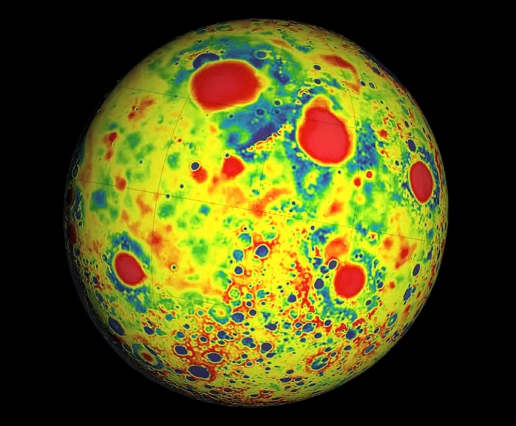 Variations in the lunar gravity field as measured by the Gravity Recovery 
And Interior Laboratory (GRAIL). 

Red corresponds to mass excesses and blue corresponds to mass deficiencies.

Image: NASA
[Speaker Notes: high-resolution map of the Moon’s gravity — a force created by surface structures such as mountains and craters, as well as deeper structures below the surface … Beneath its surface, the moon’s crust is almost completely pulverized. The finding suggests that, in its first billion years, the moon — and probably other planets like Earth — may have endured much more fracturing from massive impacts than previously thought.  Compared to the surface, the map of the interior looked extraordinarily smooth. In fact, the team found that most of the moon’s local gravity is due to surface features, such as crater rims and mountains. Except for the large impact basins, the moon’s upper crust, largely lacks dense rock structures, and is instead likely made of porous, pulverized material. 

Moon’s crust, ranging in thickness from 34 to 43 kilometers, is much thinner than planetary geologists had previously suspected. The crust beneath some major basins is nearly nonexistent, indicating that early impacts may have excavated the lunar mantle, providing a window into the interior. 

To generate the gravity map, GRAIL’s two probes measure the changing distance between themselves as they orbit in tight formation around the Moon. As one of the probes flies over a large mass, such as a mountain or dense, underground rock, the stronger local gravity will pull that probe ahead, widening the space between the two spacecraft. Scientists can translate this changing distance into a gravitational map, representing the gravity produced by both the surface structures and the interior. 
To find the gravitational field for the moon’s interior alone, Zuber’s team used topographic measurements from another of their instruments, a laser altimeter aboard the Lunar Reconnaissance Orbiter, a separate spacecraft in orbit around the moon. The scientists calculated the gravitational field expected to be produced by the moon’s topography — its surface structures alone — then subtracted that field from the field measured by GRAIL.]
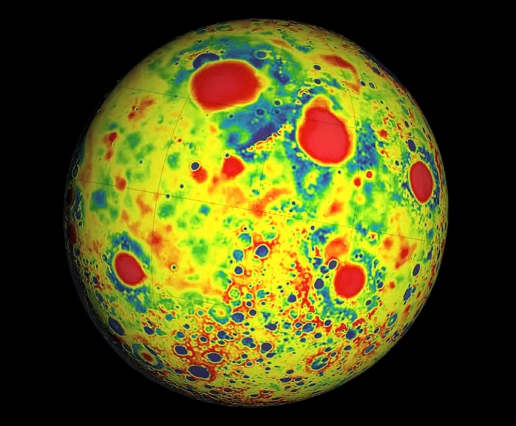 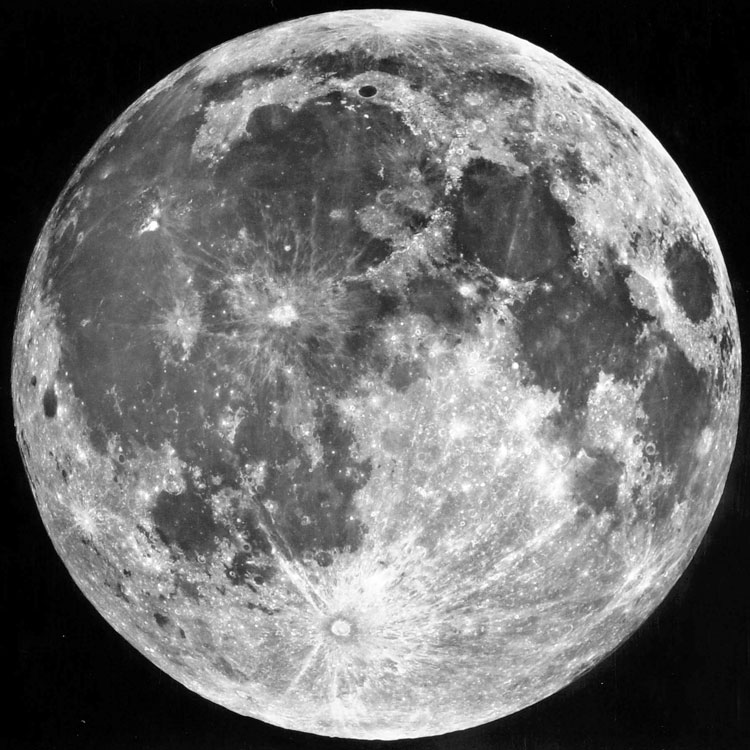 most of Moon’s gravity due to surface features

underneath surface, crust almost completely pulverized ...
smooth interior

many massive impacts
in early history
Level 1 Outline Comments
Font Size:	FORMAT    \documentclass[linenumbers]{aastex63}
		          GOAL is 8 pages of text + 4 pages of Figures/Tables (Refs extra)

Abstract:		data rich … include NUMBERS, specific RESULTS … “Here we find that”

Keywords:	http://astrothesaurus.org/thesaurus … Astrobiology (74); Mars (1007)

Introduction: 	sets the stage for the rest of the paper, includes key references

Motivation:	YOURS, not literature’s … 4-8 sentences

Sections:		need to nail down sections vs. subsections … I want to see them ALL
		Results vs. Discussion

Tables/Figures:    	make these work for YOUR paper “… adapted from Soandso et al. (2022).”
		Figures --- captions should stand alone
		Tables --- might be YOURS

General:        	Sun, Solar System, Earth, Moon, Galaxy, Universe
		that vs. which	since vs. because	    data are

FIX TYPOS + SPELCHEK ALWAZE !!!  (points off for Level 2)
Research Paper Level 2
due Thursday, 20 OCT (before class)

paper starting to take shape (worth 10 points +2 points if in 13 OCT)

use AAS LaTeX template on website
email .pdf

10 pieces required:
			1. Abstract		full draft
			2. Introduction		8+ sentences, major references included
			3. Motivation		YOU
			4/5. Sections 		all have bullets
			6/7. Discussion		8+ sentences
			8. Tables			2+ formatted with columns identified
			9. Figures		2+ outlined/sketched, captions given
     			10. References		at least 5
Planetary Interiors II
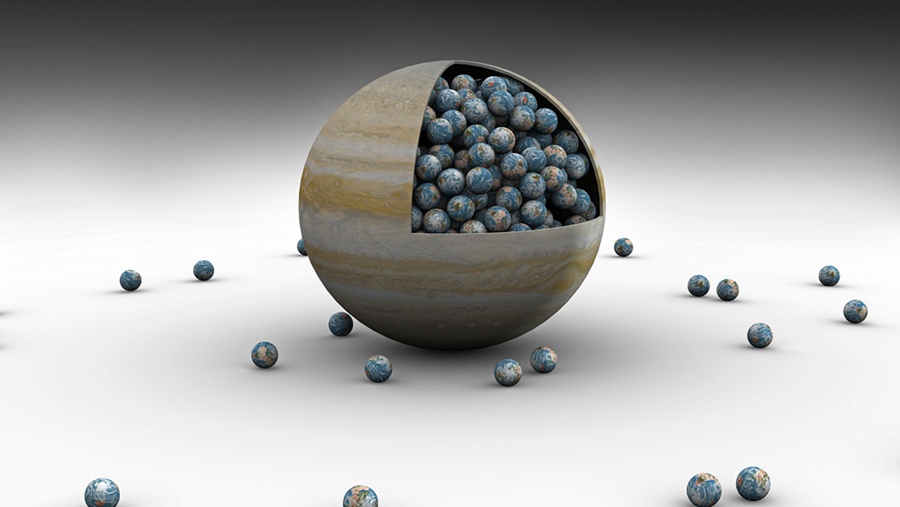 Discover magazine
Earth’s Geoid
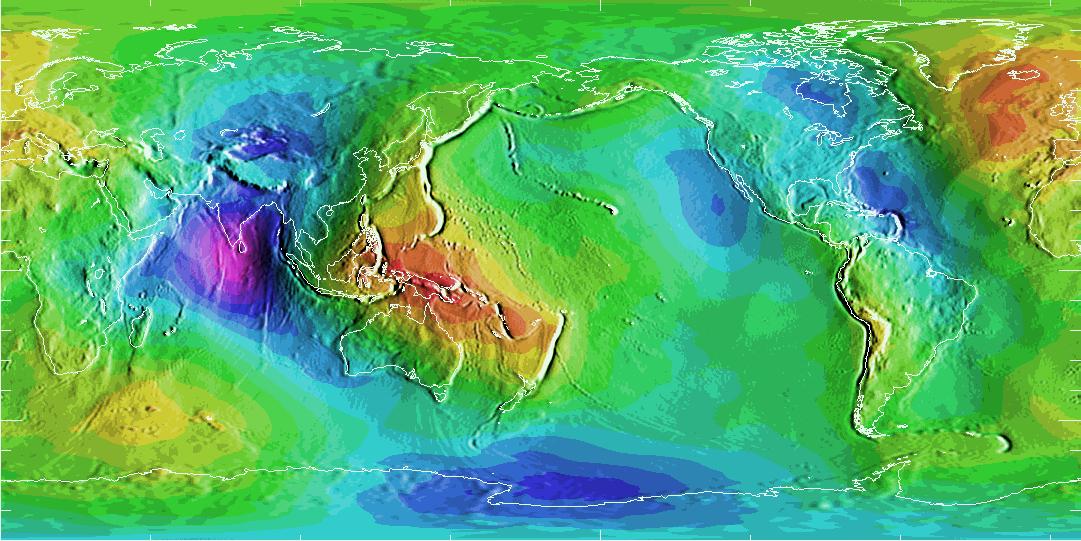 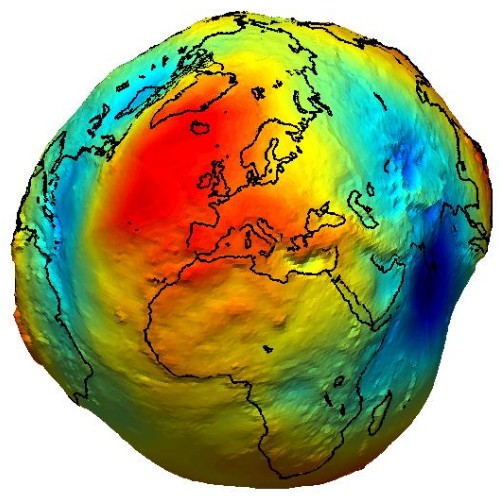 from –100 m (purple) to +85 m (red) relative to geoid of equal gravity

mantle sinks/depressions		India, Hudson Bay, Antarctic/Pacific, subd zones
mantle upwellings/plumes		New Guinea, Icelandic ridge, Yellowstone hotspot
		Earth has minimal match between continents and geoid
[Speaker Notes: The surface of the geoid is higher than the reference ellipsoid wherever there is a positive gravity anomaly (mass excess) and lower than the reference ellipsoid wherever there is a negative gravity anomaly (mass deficit).

So … red is MORE gravity and blue is LESS gravity.]
Earth’s Interior
1.  thermal structure determines
	chemical structure
	surface structure and evolution
		mantle convection … mountain building, ocean formation,
				       short-term earthquakes, volcanism
	convection in fluid core maintains the magnetic field
		cosmic radiation shield … preserves navigation, communication

2.  geoid map shows
	elevations/depressions relative to surface of equal gravitational potential
	surface features vs. geoid reveals how “soft” mantle is
		Earth has minimal match between continents and geoid

3.  paleomagnetic records
	magnetic field has existed for at least 3.0 Gyr
	polarity reversals common, averaging every 200,000 yr
		reversal events take ~few thousand years

4. seismic data
	interior layers
Earth’s Magnetic Field
Convective Dynamo Model  
(Glatzmaier & Roberts, Los Alamos)

input:
     dimensions
     rotation rate
     heat flow
     composition

run:
     20 yr increments for 300,000 yr

explains:
     intensity of magnetic field
     dipole structure aligned with rotation
     non-dipolar drift at 0.2 deg/yr
     dipole reversals
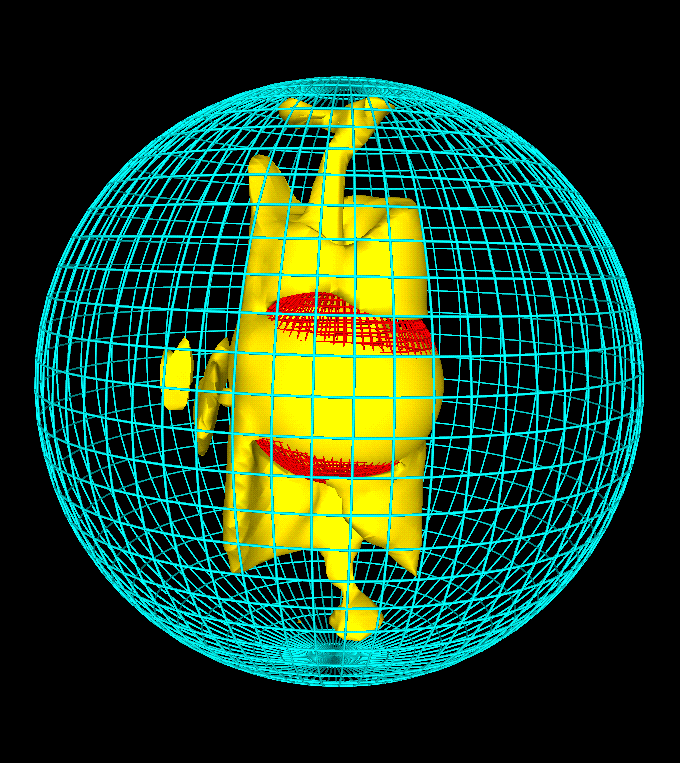 Flipping Magnetic Field!
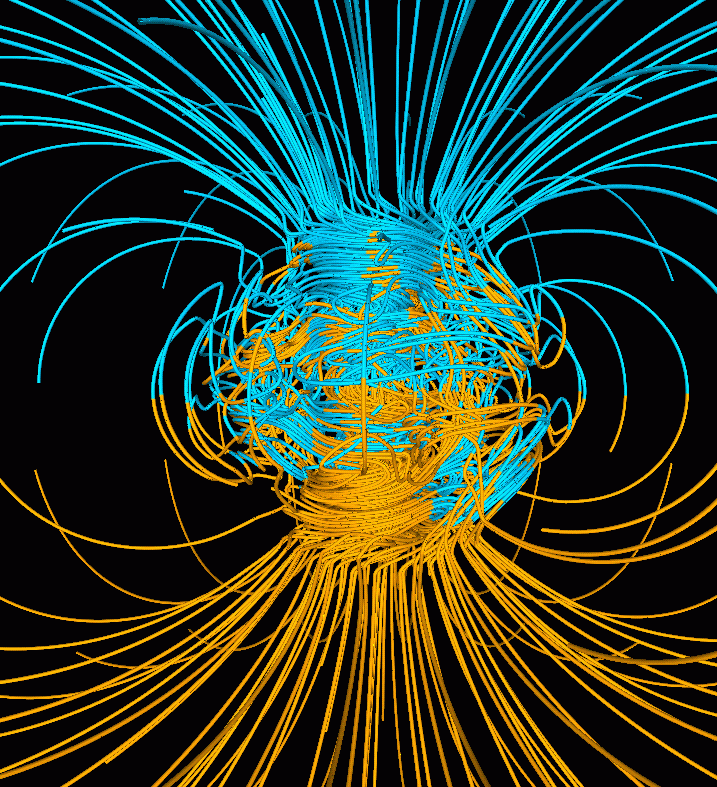 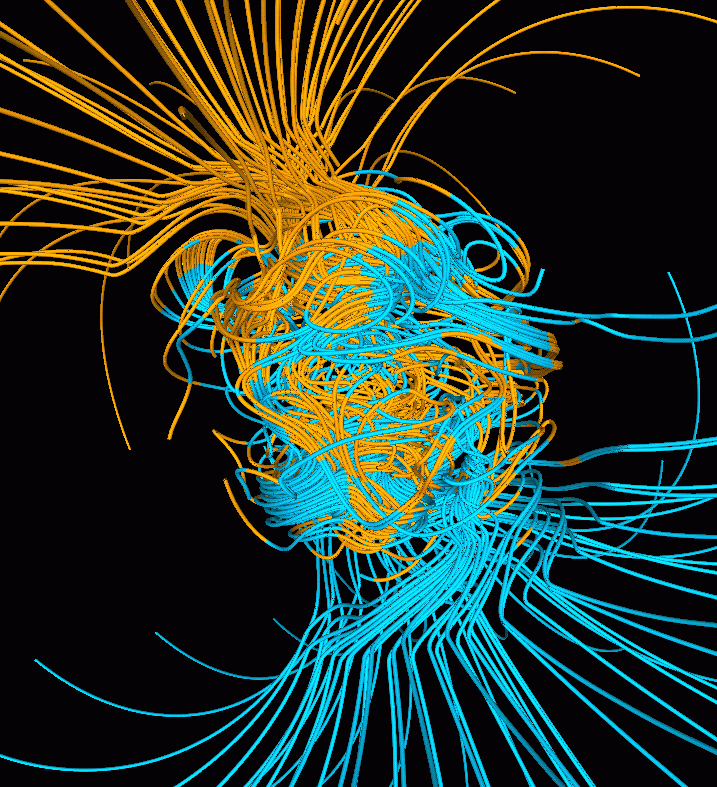 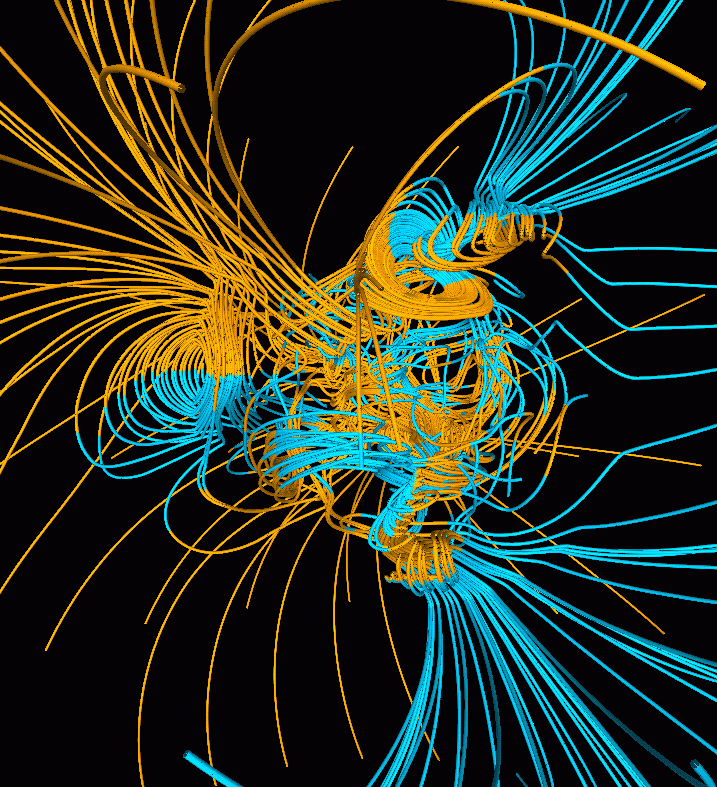 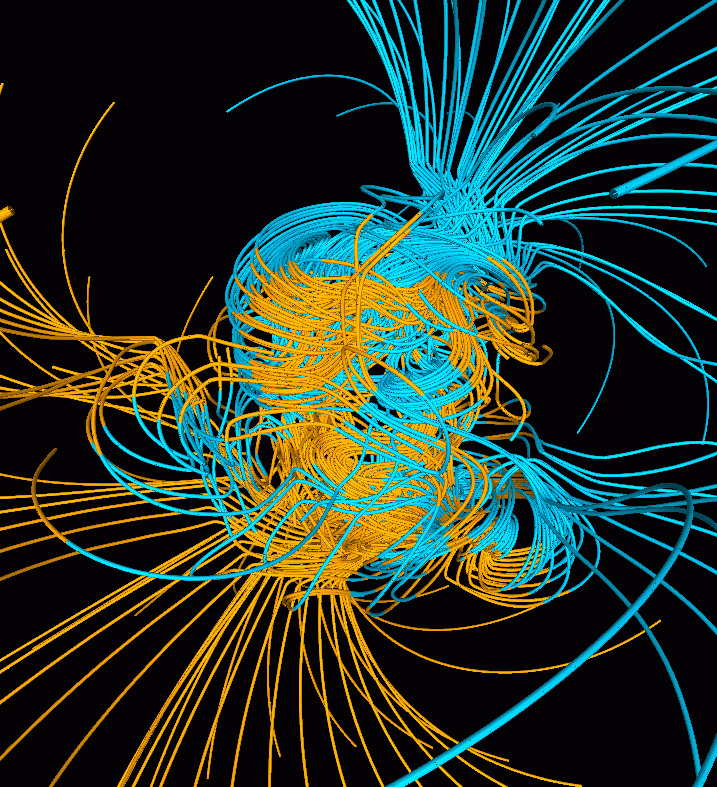 normal               flip minus 500 yr              mid-flip                  flip plus 500 yr
 (blue in, yellow out / Earth rotation is vertical / transition is at core-mantle boundary)

	36,000 yr into simulation, flip!
		field intensity drops by a factor of 10 and then recovers
		matches what is seen in paleomagnetic record

convection in fluid outer core continually tries to reverse field, but 
solid inner core inhibits reversals because it changes on long diffusion timescale
3.	a reversal is successful only occasionally, therefore ~200,000 yr
Paleomagnetic Records
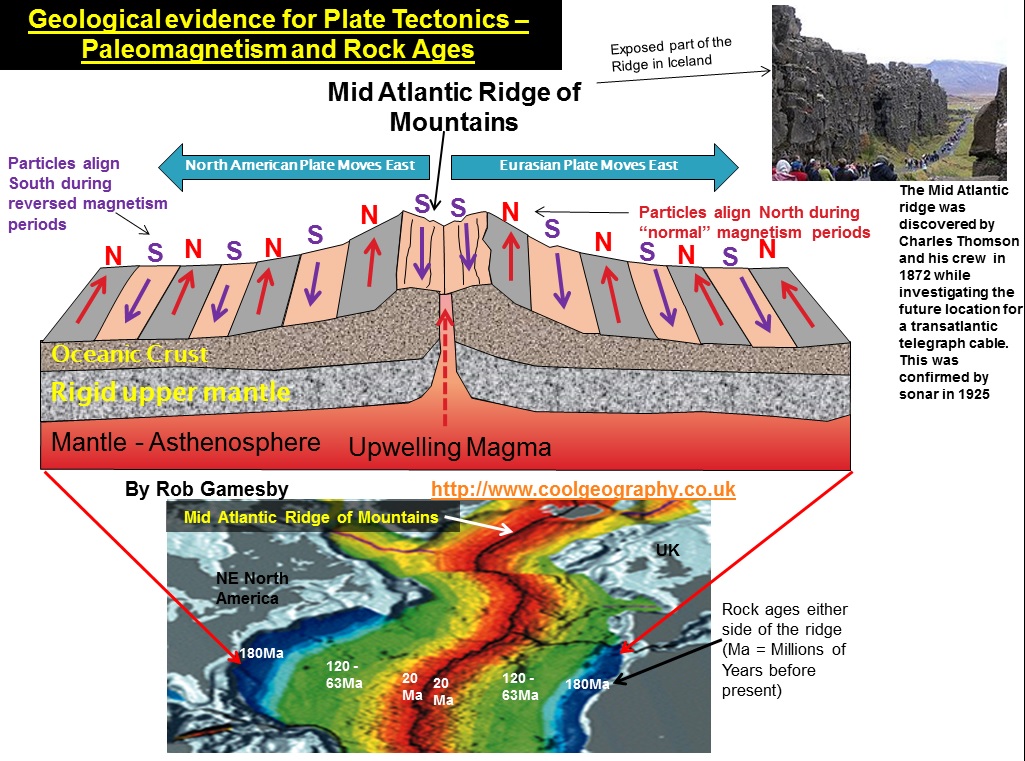 Seismic Data
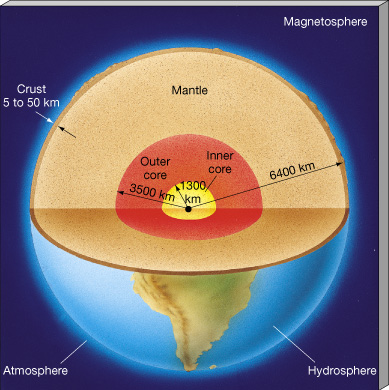 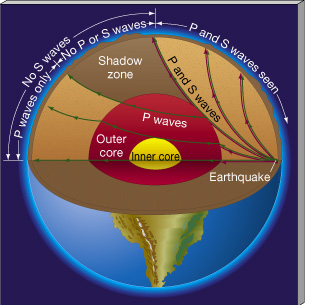 [Speaker Notes: P = primary or pressure, can travel in fluid… S = secondary or shear, can’t travel in fluid]
Seismic Data
[Speaker Notes: P = primary or pressure … S = secondary or shear]
Earth Layers
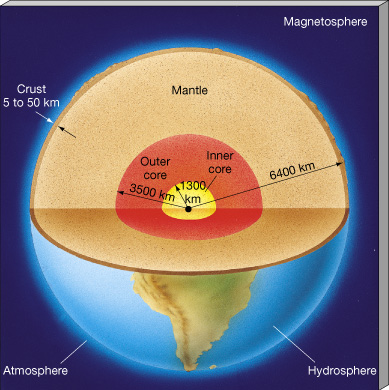 upper mantle	[ 6-65 km to 700 km]
	primarily olivine (Mg,Fe)2SiO4 and pyroxene (Mg,Fe)SiO3


lower mantle	[700 km to 3000 km]
	olivine under high P		periclase MgO + perovskite MgSiO3
	pyroxene under high P		garnet

fluid outer core	[3000 km to 5200 km]
	primarily Fe in composition
	convective dynamo present
		core temp too high for permanent mag field (decay in 20,000 yr)
		as Earth cools, Fe solidifies and sinks, lighter element(s) rise
		rising fluid + Earth rotation … Coriolis forces cause helical flow
			 VOILA!  magnetic field generated

solid inner core	[5200 km to 6400 km]
	primarily Fe in composition  (some Ni)
		ρ is 5-10% less than pure Fe+Ni … S?  O?  H?
	size of Moon … temp of Sun ~6000K !
Other Terrestrial Worlds
Moon
		moment of inertia coefficient (0.393) indicates nearly uniform density
		core is 13-26% R  (compare Earth 19% inner and 53% outer)
		gravity map attributable to different crustal thicknesses (34 to 43 km)
		had magnetic field 3-4 Gyr ago
Mercury
		60% of planet mass is Fe
		core extends to 75% R
Venus
		3% less dense than Earth … missing some heavy element?
		no magnetic field … core frozen and/or lack of rotation
		no tectonics … lack of H2O … stagnant lid
			heat doesn’t escape … hot mantle quenches core convection
Mars
		no tectonics … heat lost in past via volcanism
		geoid highly correlated with topography, so thick, rigid lithosphere
		ancient magnetic field evidence now shattered
		far more FeO than on Earth … Fe-Ni core or Fe-FeS core?
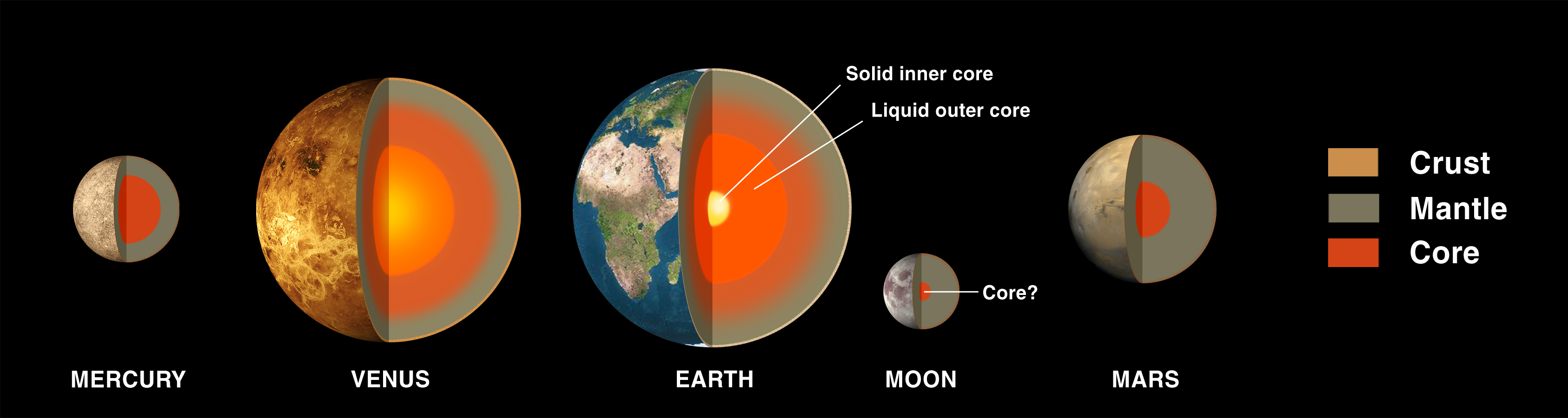 [Speaker Notes: Moon: no moonquakes (caused by tides/impacts) below 1000km implies molten region
Venus 3% less dense is uncompressed density, hotter formation … less S … higher melting point for Fe … frozen core … no mag]
Earth’s Geoid
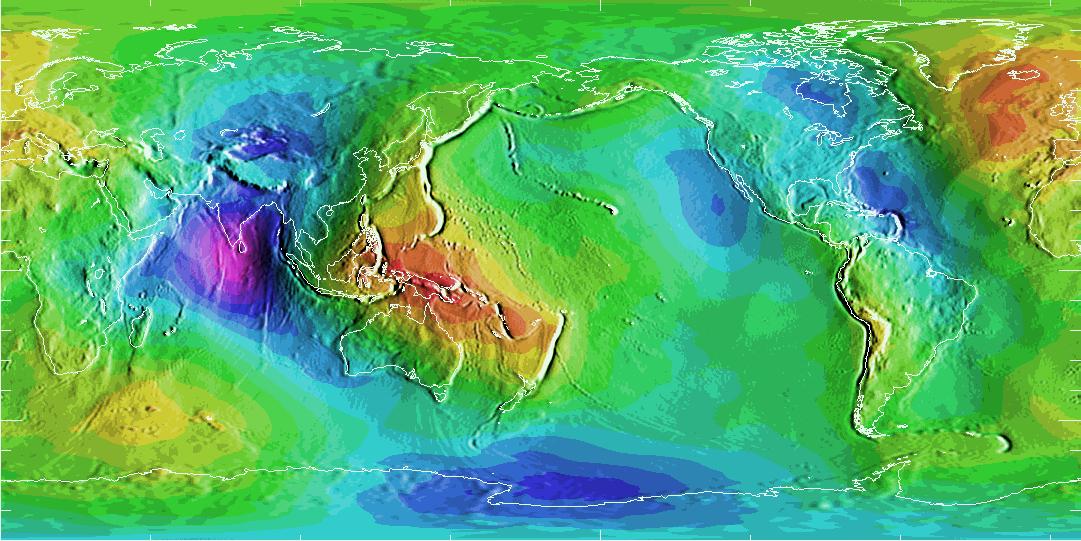 low gravity                                                                                                  high gravity
Mars’ Surface Gravity
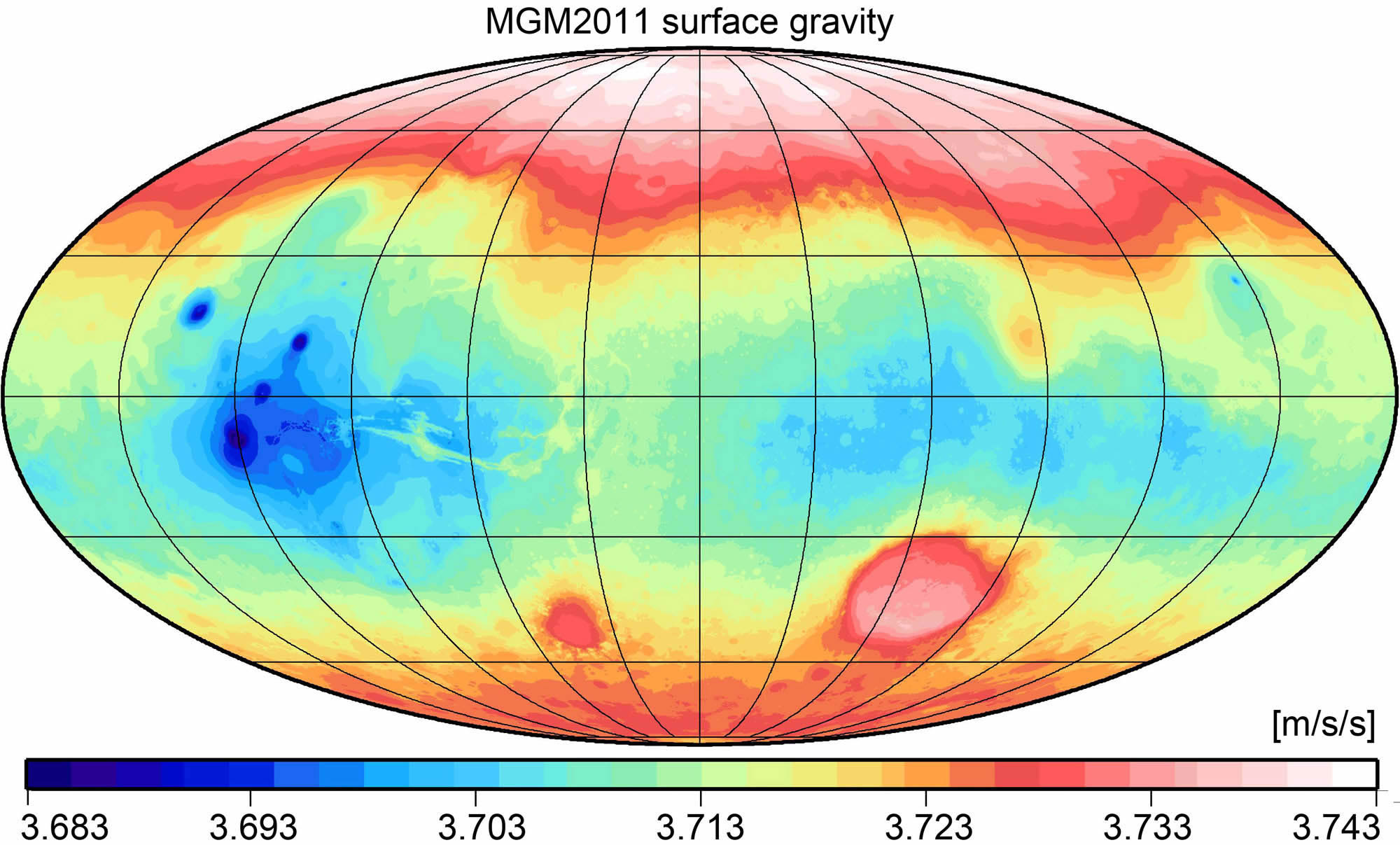 low gravity                                                                                                  high gravity
[Speaker Notes: unlike Earth, gravity traces features --- blue is low gravity, red is high]
Mars’ Surface Features
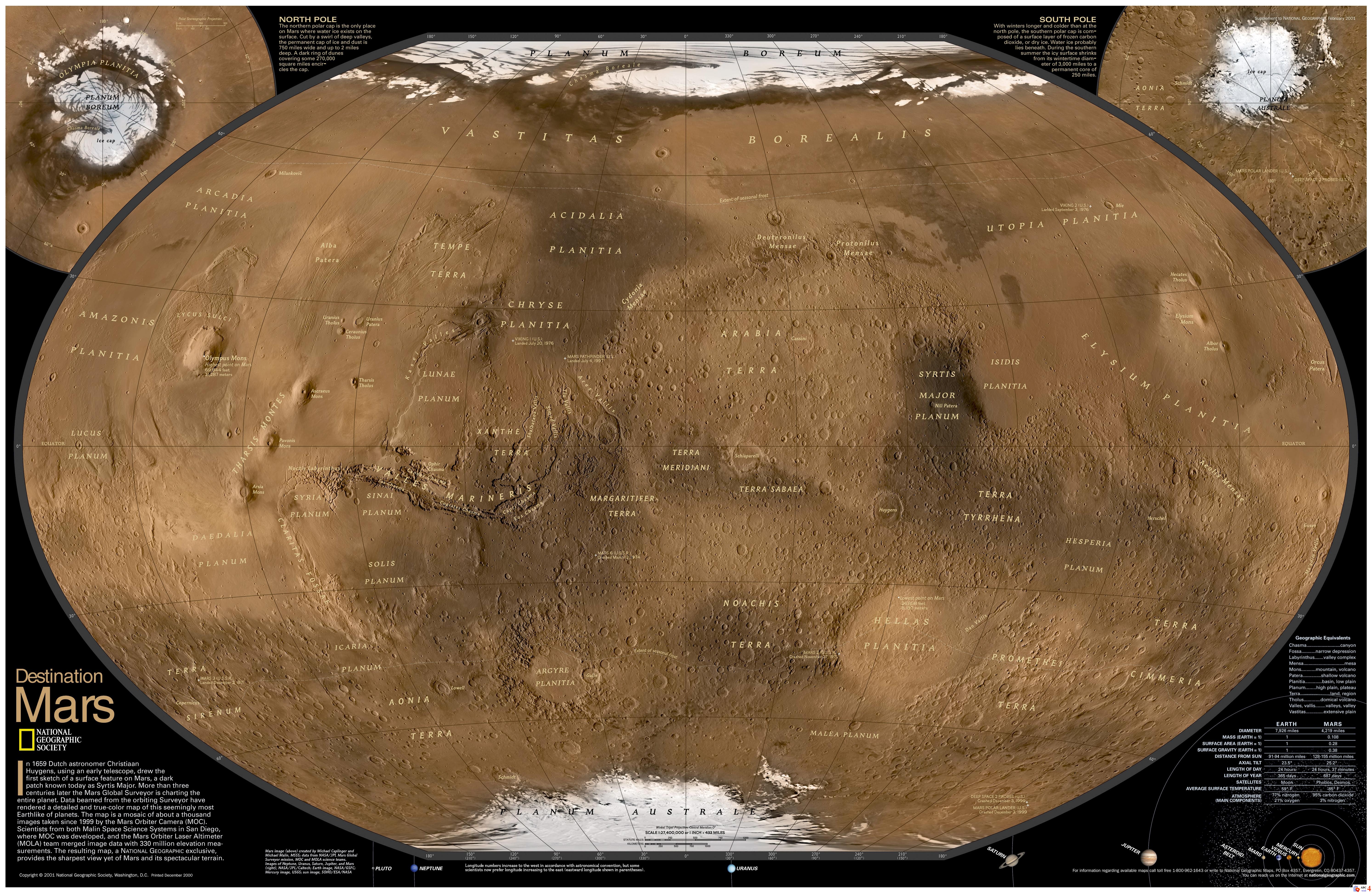 rigid lithosphere
[Speaker Notes: unlike Earth, gravity traces features --- blue is low gravity, red is high]
Mars’ Core
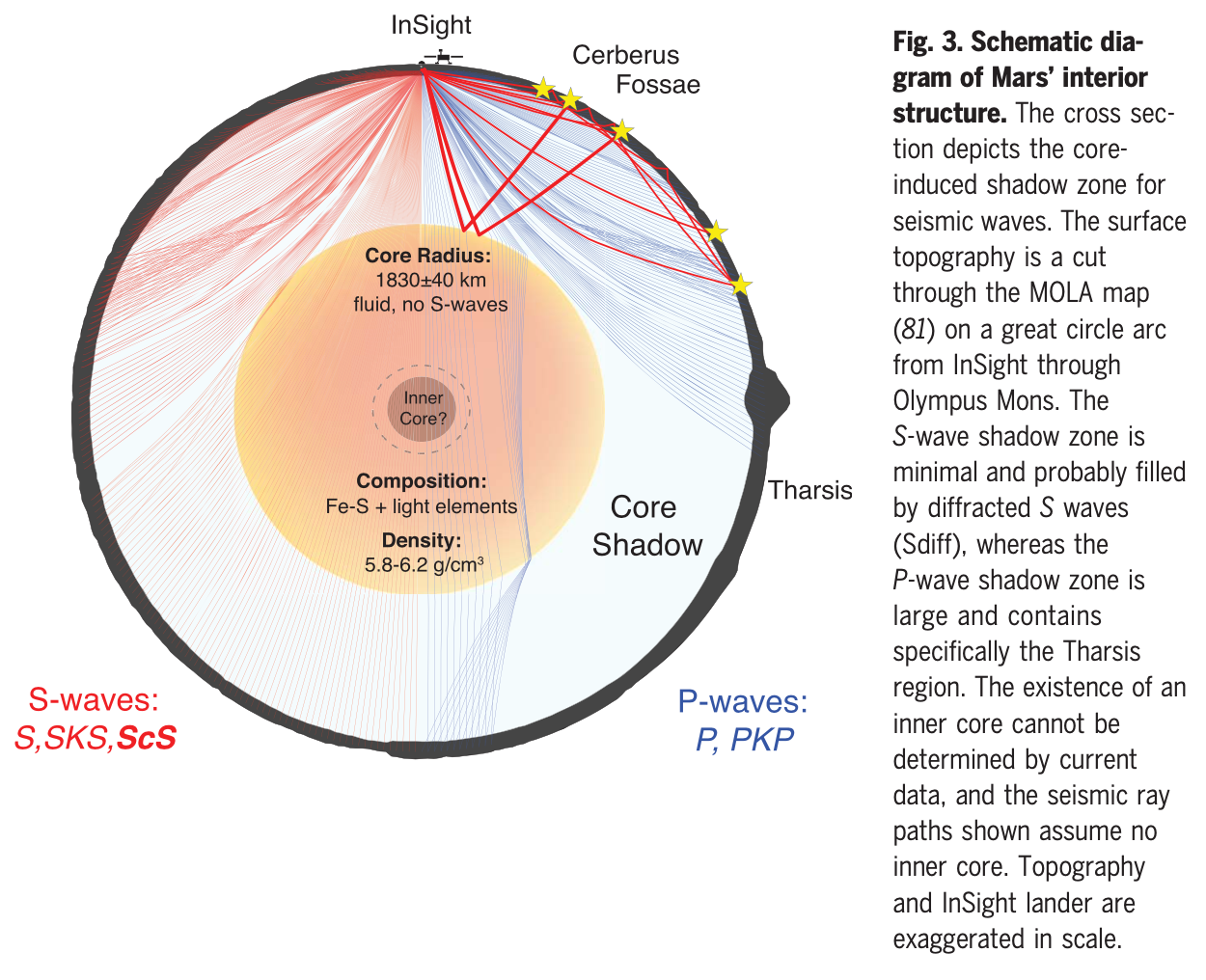 Stahler et al. 2021 … large core
[Speaker Notes: S waves can’t travel in fluid
Tharsis is in core shadow for InSight lander, so the most active part of Mars isn’t even studied from InSight’s location]
Venus’ Surface Gravity
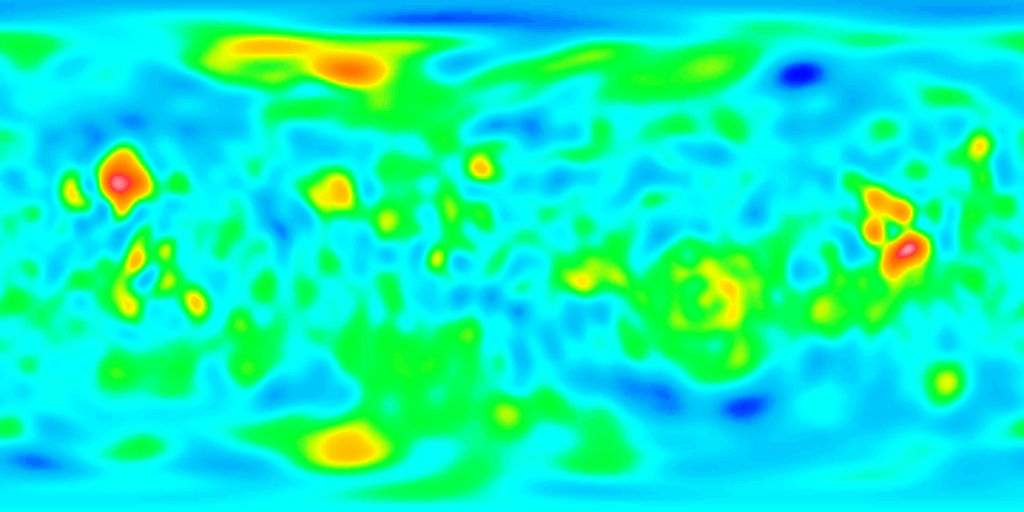 low gravity                                                                                                  high gravity
[Speaker Notes: done by Magellan
blue is low free-air gravity, red is high free-air gravity … opposite of Mars!]
Venus’ Surface Features
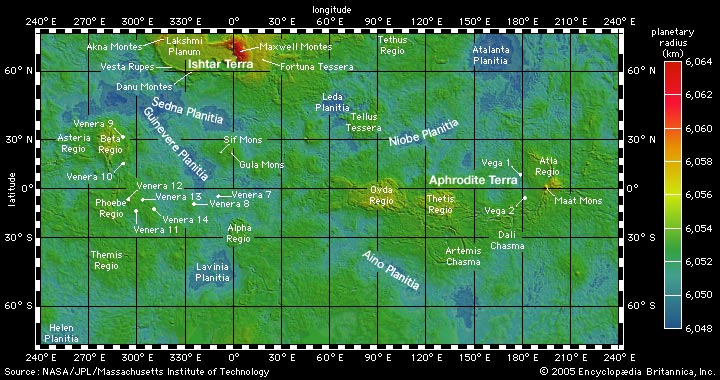 high elevation  ~  high gravity
[Speaker Notes: opposite of Mars!]
Terrestrials
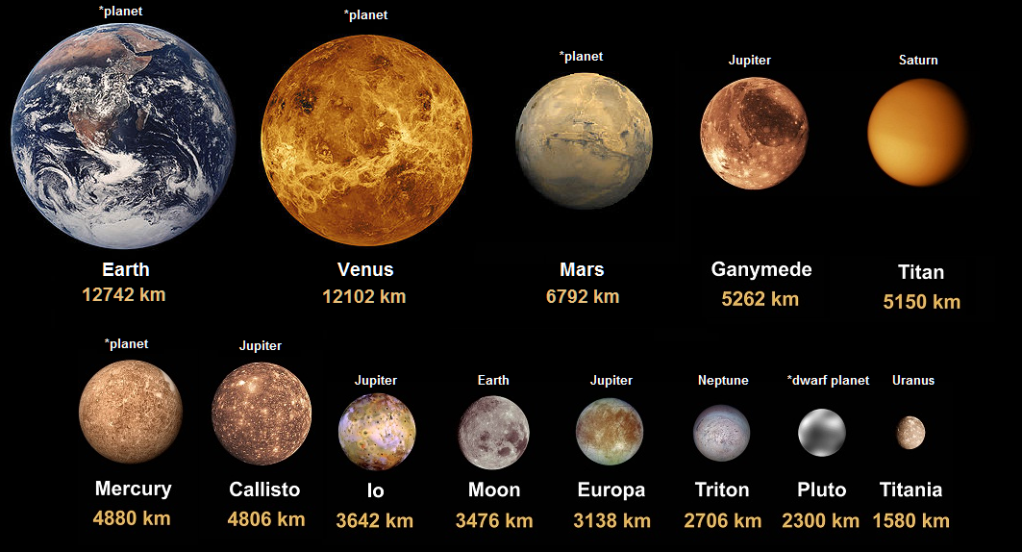 SSE!
First 5 answers get 1(+1) points.  (limit one try each)

Pick any terrestrial surface.

You are walking on it.

Other than temperature or a lack of O2 …

WAIT FOR IT …

To stay alive, WHAT should you be worried about?
For another point, WHY is that happening?
[Speaker Notes: You may experience problems on the surface, but many of them are driven by the interior … Earthquakes, volcanoes on Io, cracking on Europa, N2 plumes on Triton, charged particles on Ganymede/Callisto from Jupiter.

sandstorm on Mars, slipping into methane lake on Titan]
Galileans
ρ = 3.53  …  I/MR2 = 0.38
1.94  …  0.31
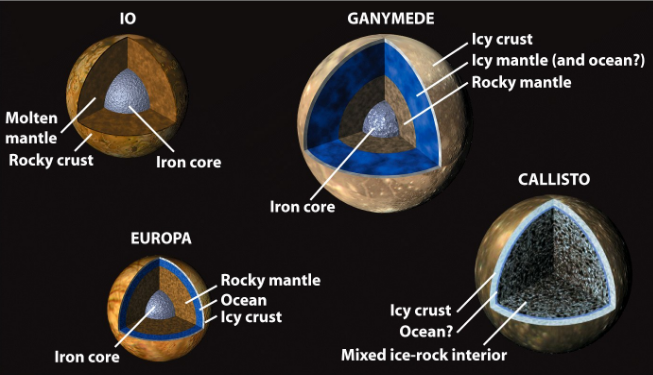 3.02  …  0.35
1.85  …  0.36
Earth  5.5 … 0.33
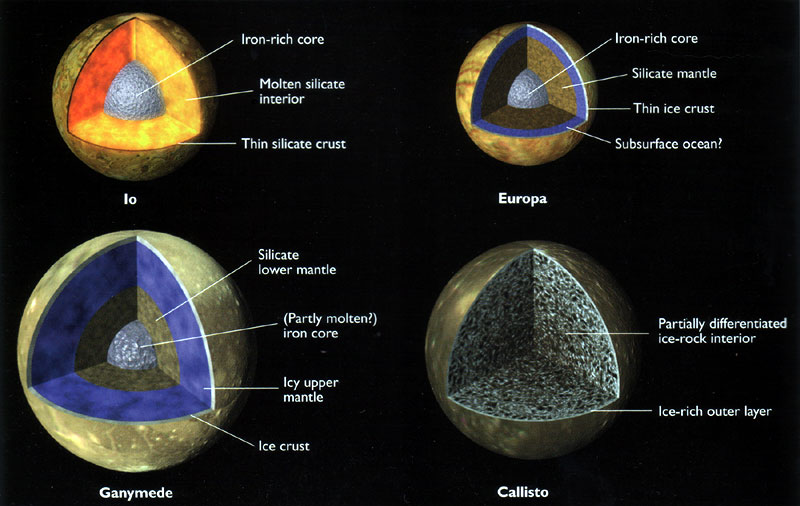 Ganymede
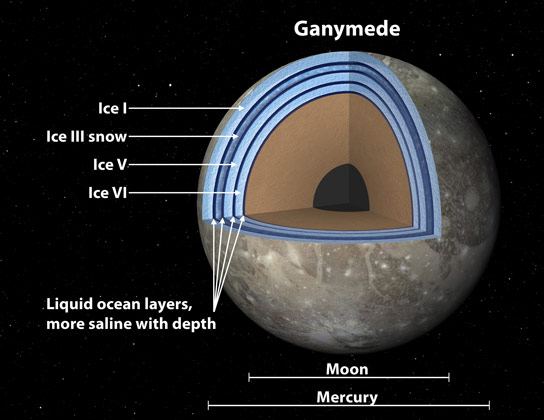 H2O  Ice
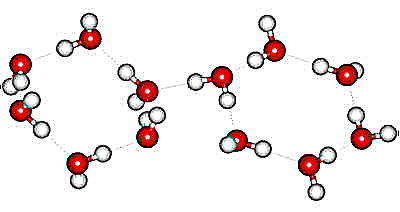 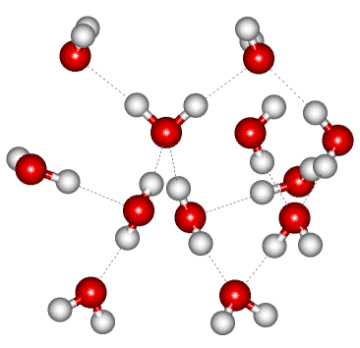 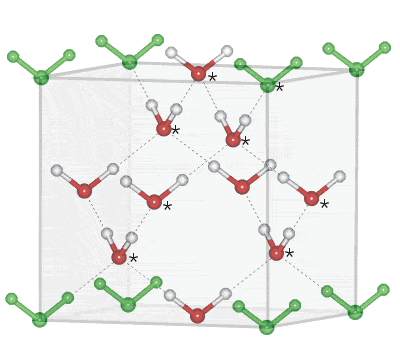 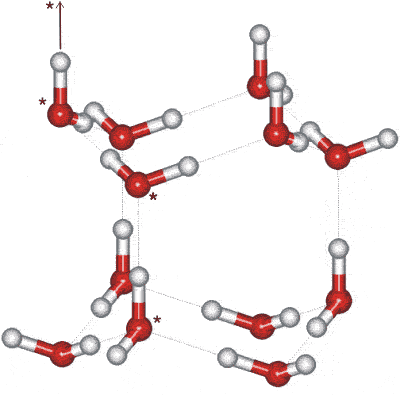 Ice Ic          Ice Ih                                Ice II                                     Ice III
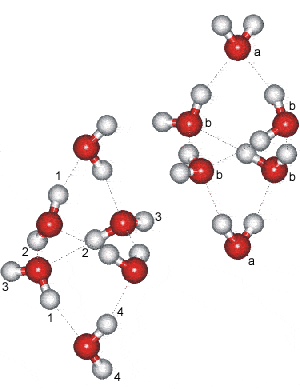 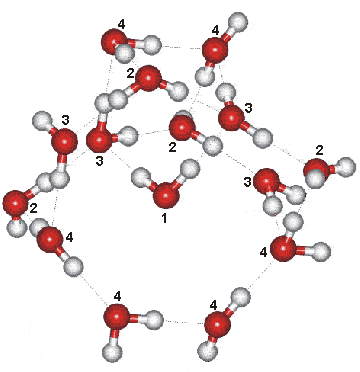 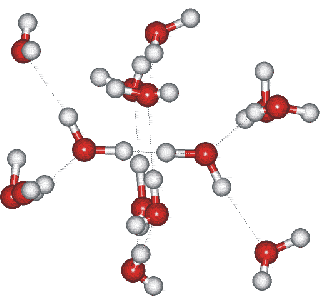 Ice IV                                         Ice V                                       Ice VI
up to Ice XVII
[Speaker Notes: Ice Ic = cubic ice … Ih = hexagonal ice (natural snow and ice on Earth = snowflakes)
Ice nine is fictional solid polymorph of water from Kurt Vonnegut’s Cat’s Cradle]
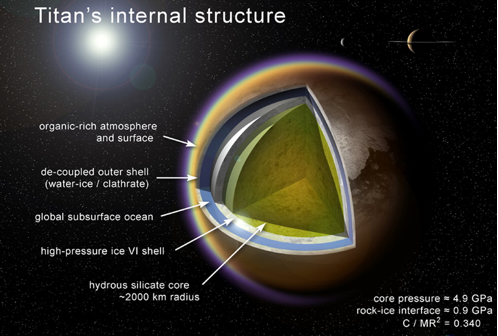 ρ = 1.88  …  I/MR2 = 0.34
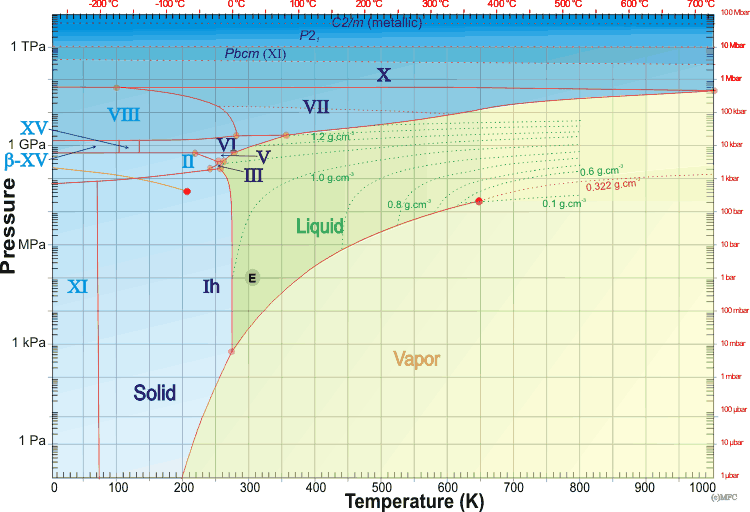 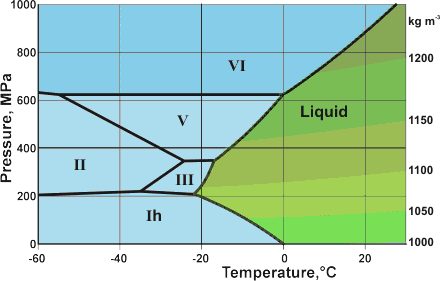 V
Titan?
Ganymede?
M
http://www1.lsbu.ac.uk/water/water_phase_diagram.html
Jovian Interiors
Jovian type 1	“Gas Giants”
			Jupiter		atm ~ 20% radius is H2 + He
			Saturn		atm ~ 45% radius is H2 + He

Jovian type 2	“Ice Giants”
			Uranus		atm ~ 15% radius is H2 + He + CH4
			Neptune		atm ~ 15% radius is H2 + He + CH4
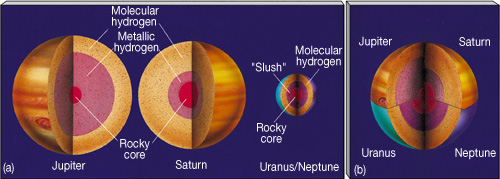 Super
Soup
-------
Jovian Interiors: H
hydrogen behavior

	temp range:  50-150K at tropopause to 8000-20000K at center

	pressure range:  0 bar to 20-80 Mbar at center
		< 1 Mbar	hydrogen is H2 solid or liquid
		> 1 Mbar	hydrogen is mixed molecular/atomic

in Jovians

	fluid particles closely packed … molecules overlap … e– swap
		“molecular metallic hydrogen”

	deeper … H2 dissociated … H2  2H occurs ~0.80 R in Jup
		“atomic metallic hydrogen”

	convection + spin leads to magnetic fields
Jovian Interiors: He and H2O
helium behavior

	temp and pressure never high enough to go to metallic form

	He not fully mixed in Jupiter and Saturn
		Saturn has lower temp/pressure than Jupiter, 
			so even less mixed

water behavior

	17 different crystalline forms (P,T) conditions

	mixtures with trace molecules … conductive fluid
		explains magnetic fields of Neptune and Uranus
[Speaker Notes: Jupiter may also have He rain]
Jupiter + Saturn Interiors
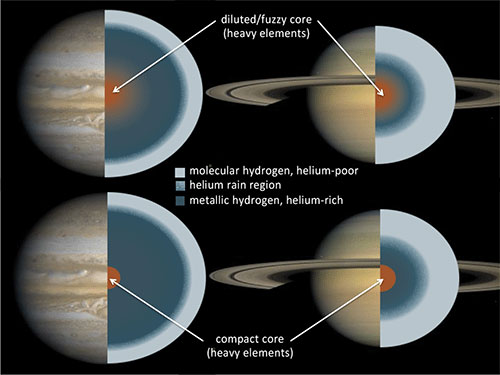 gravitational
instability






core
accretion
[Speaker Notes: fuzzy or distinct layers?  … unknown

Sketches of the internal structures of Jupiter and Saturn as inferred from structure models. For each planet, two possible structures are shown: one consisting of distinct layers and one with a gradual distribution of heavy elements. The core masses of Jupiter and Saturn are not well constrained; for Saturn, the inhomogeneous region could extend down all the way to the center, resulting in a “helium core.”]
Jupiter Interior
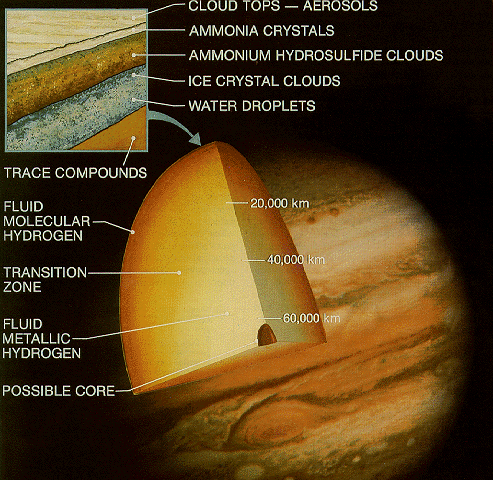 Galileo probe


lasted 57 minutes
156 km deep
reached P = 24 bars 


higher T
higher density
less H2O
less He
1 cloud deck
Juno Discoveries at Jupiter
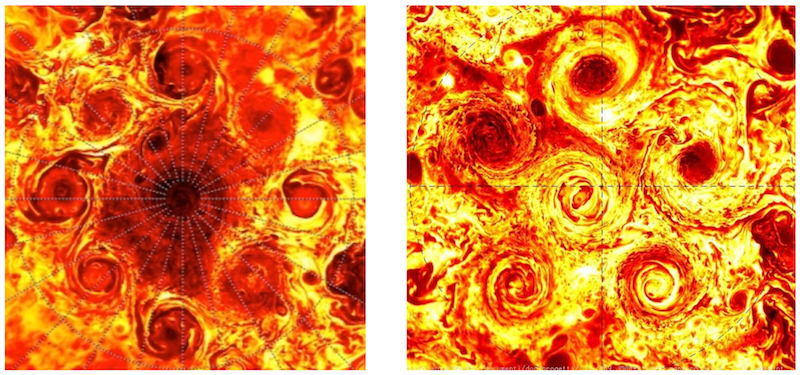 1.  clusters of polar cyclones
          9 in north, 6 in south … don’t merge

2.  asymmetric gravity field
          deep flows that transport mass differently in N and S hemispheres

3.  deeply organized “jetstream” stripes
          belts and zones are 3000 km thick, include 1% of Jupiter’s mass

4.  rotates like a solid planet
          below the stripes, rotates as solid from pole-to-pole
          electric+magnetic forces cause enough drag to stop differential rotation
          
          https://www.youtube.com/watch?v=hF0UjhPSS3A&feature=youtu.be
north                south
Ice Giant Interiors
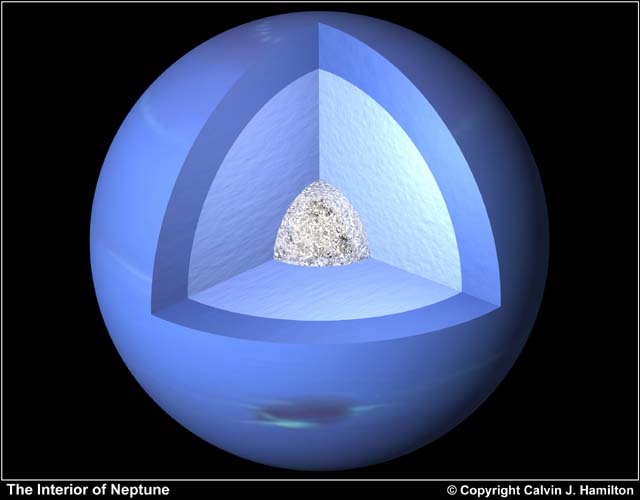 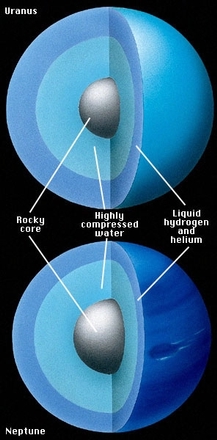 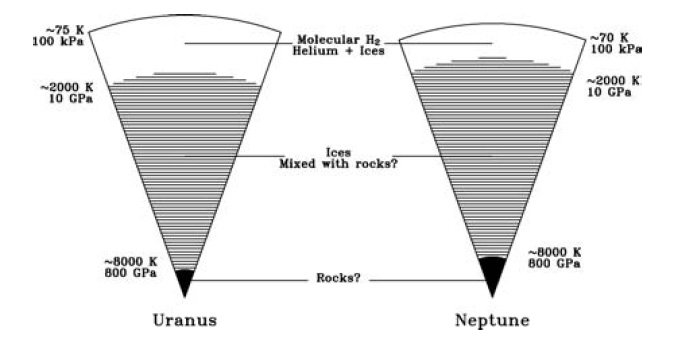 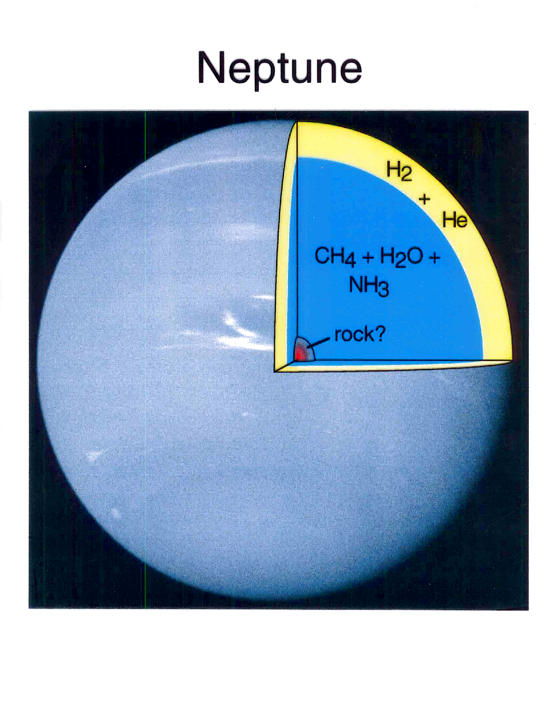 lower pressures
than Jup + Sat
…
no metallic H
Giant Planet Interiors
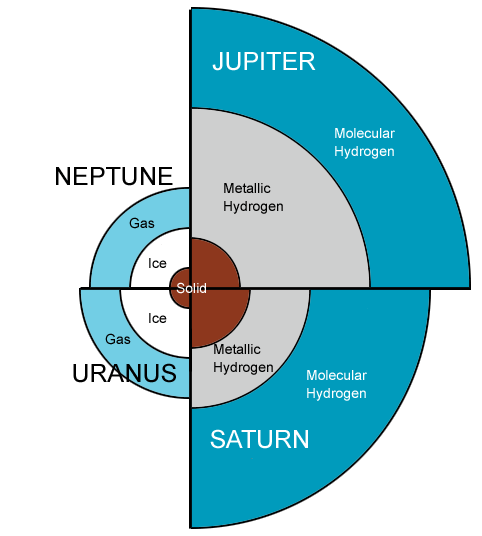 Key Points:

molecules on top of atoms

Sat is puffier than Jup

Ura + Nep have ices instead of metallic H

fuzzy or layered interiors unknown

cores uncertain
Solar System Magnetic Fields
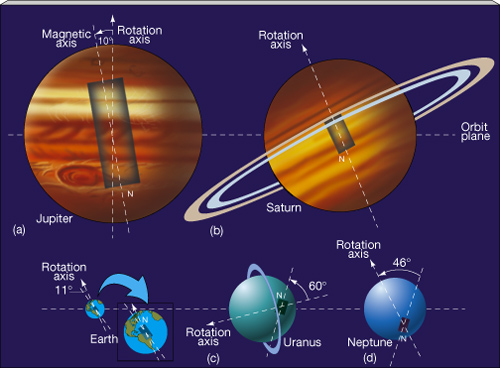 Jupiter’s Giant Magnetosphere
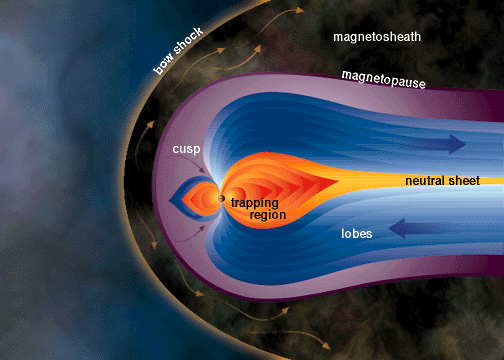 o
o
o
o
Planets in Solar Systems
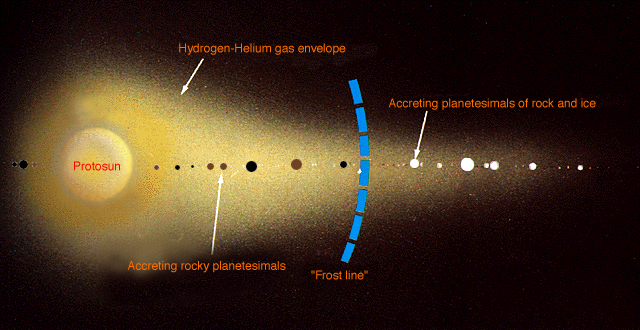 Ni Fe   SiO Mg  FeS   FeO             H2O    NH3   CH4      N2
Solar System Explorers 13 OCT
Describe an observation that yields information about a particular world’s interior, e.g. seismic data on Earth tell us that the size of the solid core is 1200 km.

1. Enceladus --- liquid under surface via Cassini gravity measurements
2. Earth --- geoid map shows mantle density
3. Mars --- crust 24-70 km thick via InSight measurements
4. Europa --- Galileo detected mag field caused by subsurface ocean
5. Moon --- Apollo seismometers reveals that Moon has fluid+solid cores
6. Venus --- radio measurements … tilted axis
7. Mars --- marsquakes happen and reveals size of core
8. Earth --- paleomagnetic records of ocean floor show flipping mag field due to fluid outer core
9. Venus --- lack of mag field implies lack of conductive layer
10. Mercury --- density indicates huge core
11. Jupiter --- Juno reveals that atm extends to 3000 km
12. Callisto --- Galileo uses gravity/mag measurements to find comparable ice and rock
13. Mars --- geoid matches surface indicates rigid lithosphere
14. Io --- eruptions indicate sulfur in interior
15. Ganymede --- rocking motion of aurorae points to subsurface ocean
16. All --- moments of inertia indicate that Jup/Sat/Ura/Nep have structure!
17. Enceladus --- plumes indicate H2O
18. Neptune --- 59K indicates internal heat source moreso than Uranus
19. Saturn --- diffuse core indicated by ring seismology
20. Hyperion --- The Giant Sponge Lives!
Solar System Explorers 20 OCT
What is a specific solution we have for addressing anthropogenic climate change or its impact?  e.g., Convert cars from hydrocarbon fuels to electric-powered.

1. 
2. 
3. 
4. 
5. 
6. 
7. 
8. 
9. 
10. 
11. 
12. 
13. 
14. 
15. 
16. 
17. 
18. 
19. 
20.
…………………………